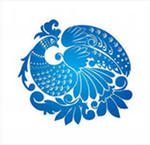 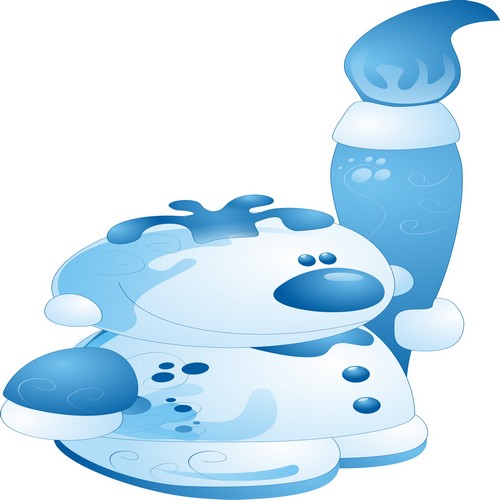 Жемчужина  России
Гжели
Что такое Гжель?
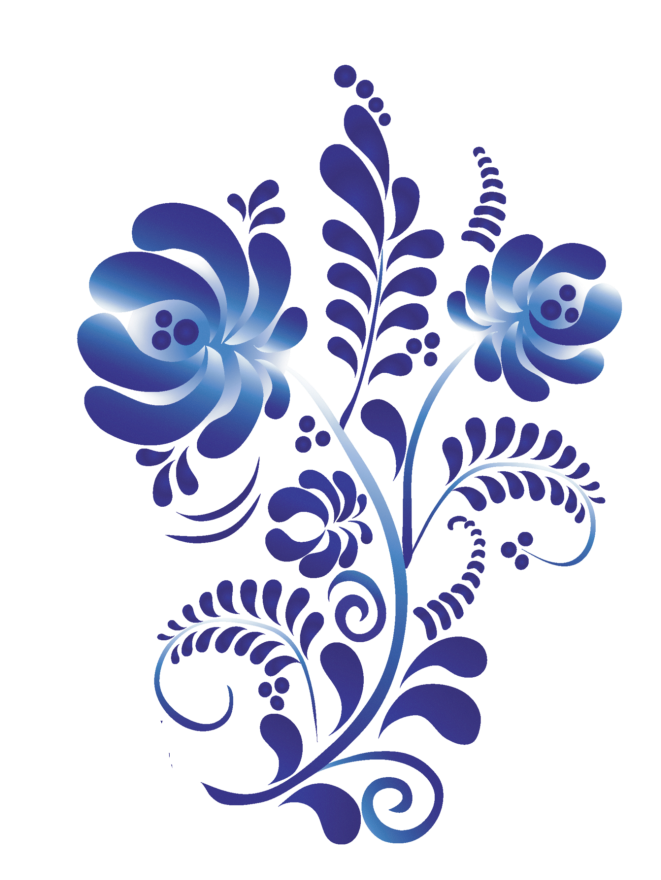 Всемирно известный народный промысел, плодами которого является удивительно красивая расписная керамика.
Гжель это старинный район, расположившийся в 50 верстах от Москвы. В него входило около 30 деревень.
Процесс изготовления 
Гжельской
 керамики
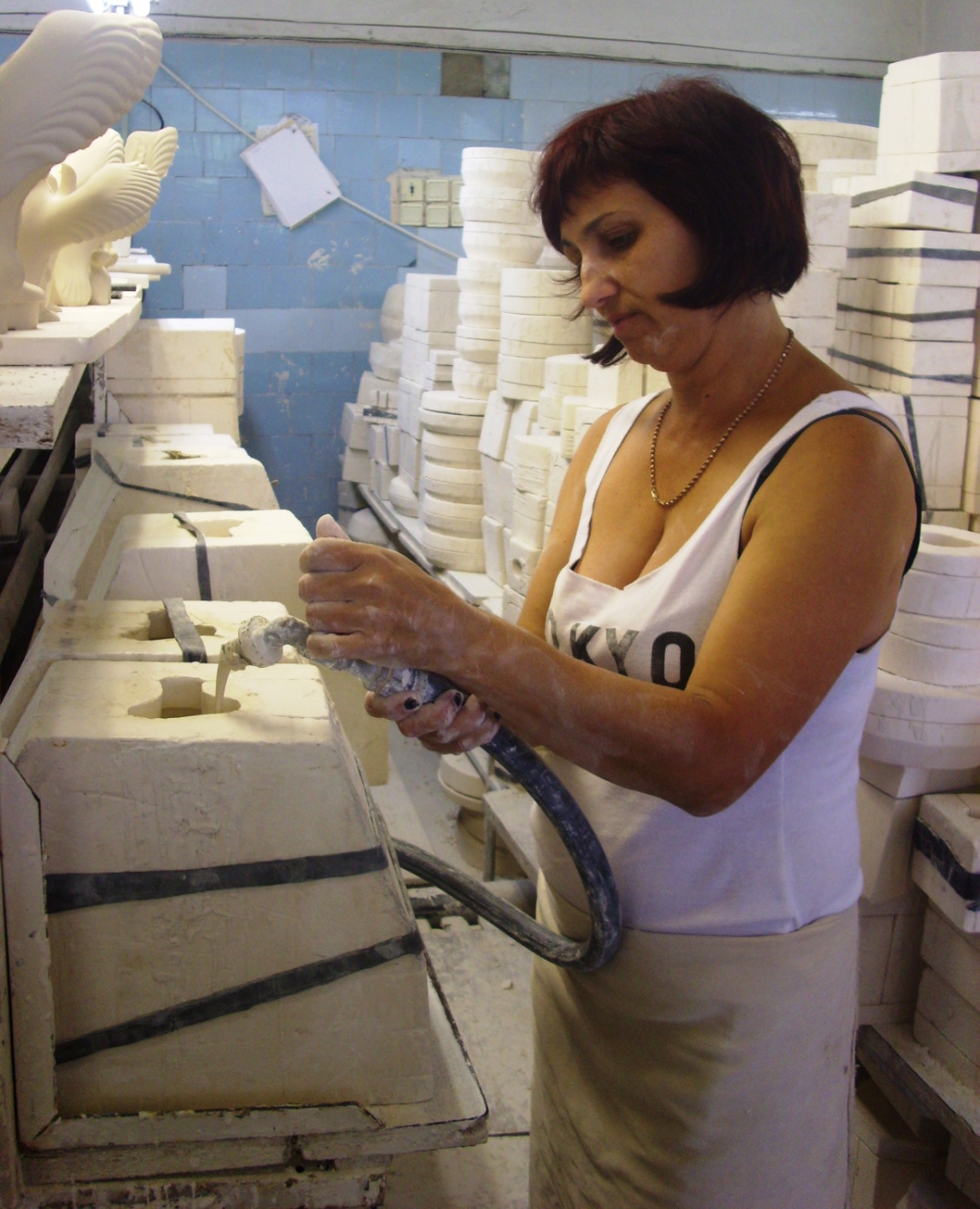 Изделия производят методом ручного литья из фарфоровой массы (шликера) в гипсовые формы. Затем изделие вынимают и собирают
Каждое изделие оправляют, подрезая литьевые швы и замывая губкой
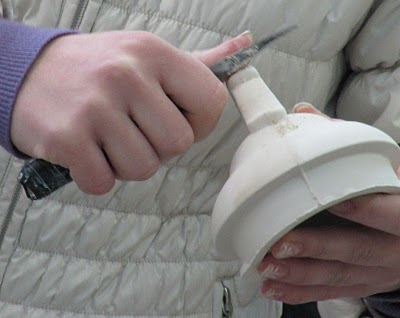 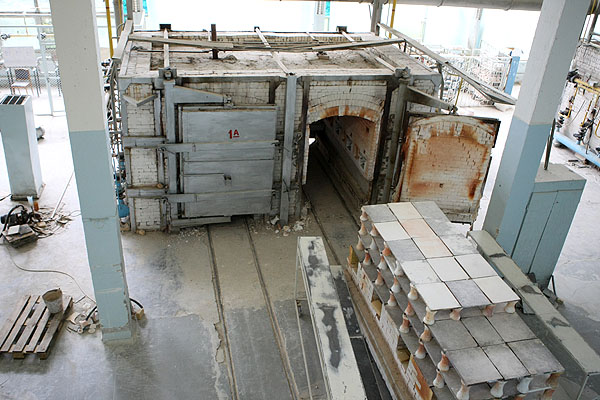 Первый обжиг - 8 часов. После него изделие опускают в раствор фуксина, чтобы обнаружить наличие или отсутствие трещин.
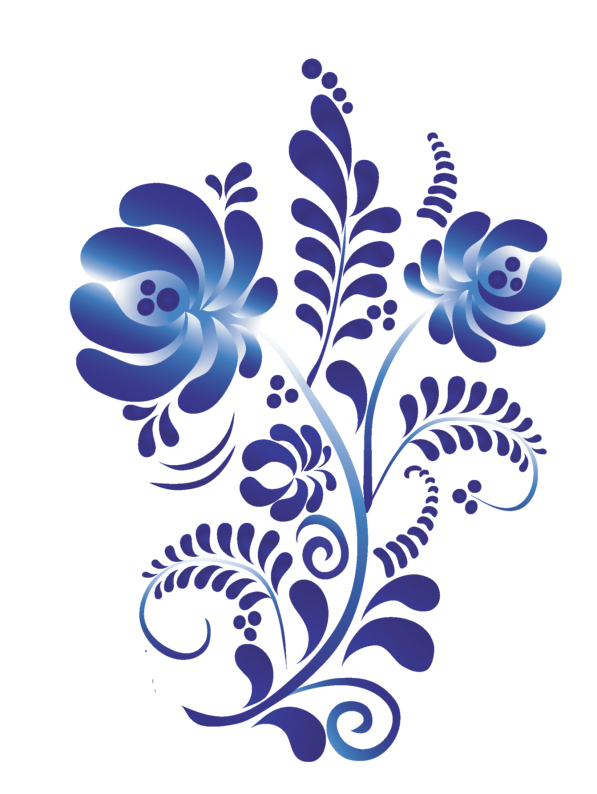 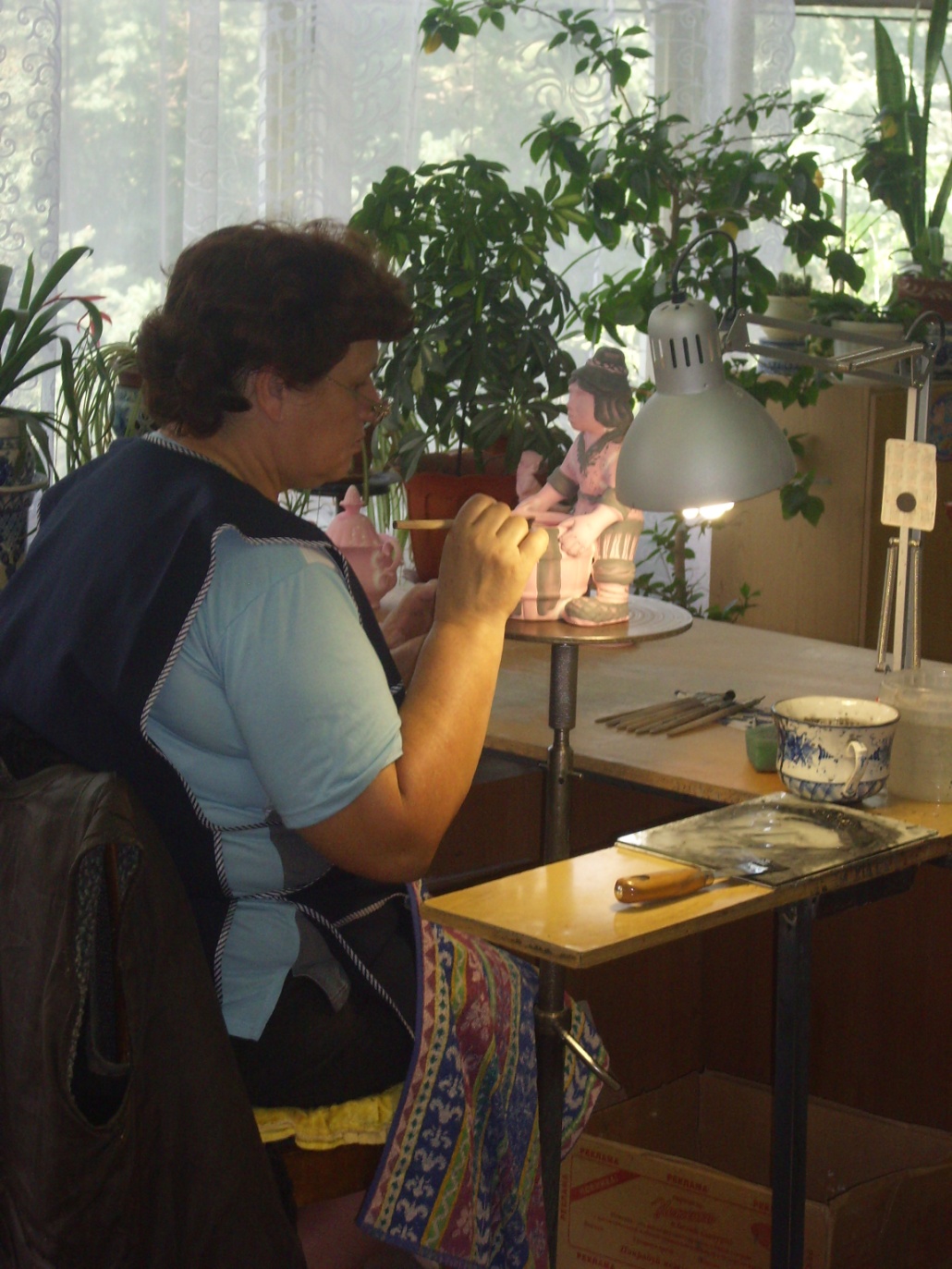 Каждое изделие мастер-живописец расписывает вручную.
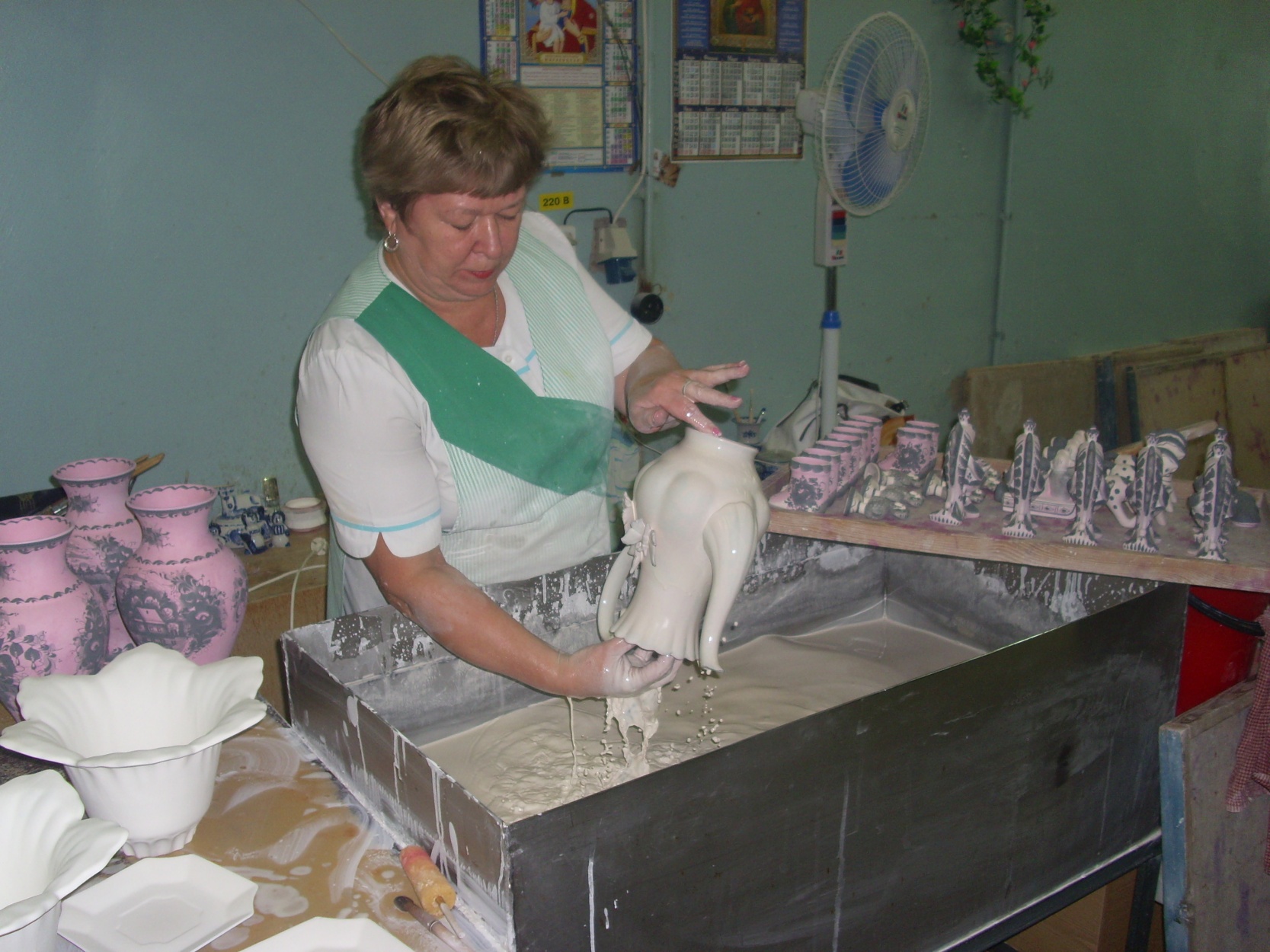 Вручную мастер опускает изделие в глазурную суспензию
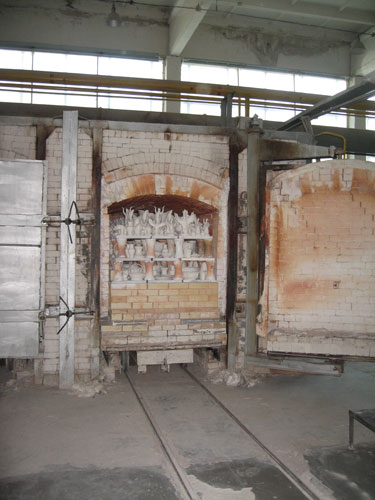 Второй обжиг длится 18 часов при температуре 1350градусов. После этого на свет появляются бело-синие изделия гжельских мастеров.
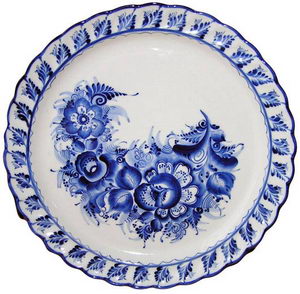 Изразец – известен нам еще с древней Руси. Им украшали и фасады храмов, и печи. В самом начале, для этих целей использовали красную глину, но в последующем стали использовать и фарфор.
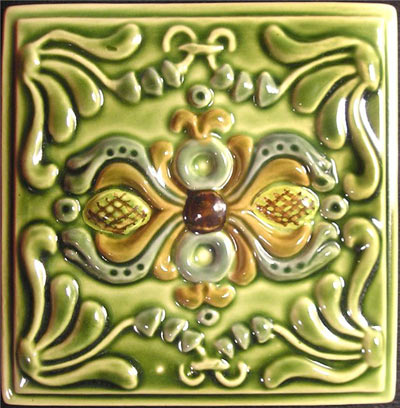 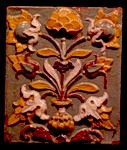 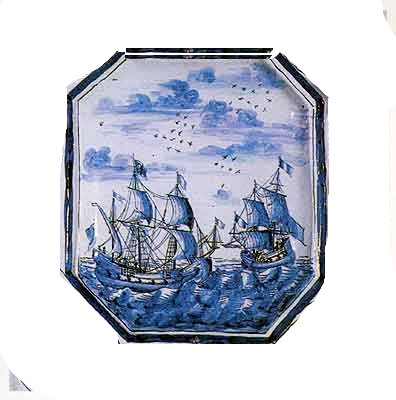